MC 9AI i markedsføring
Guideline for MC 9
Se guideline “Micro credential 9: AI i Marketing”
på Itslearning.


”Du skal vise mindst 5 eksperimenter – meget gerne flere.”
Program for MC 9 (emner)
Vi skal eksperimentere med:

Uge 43
Mandag: 	GenAI - LLM
Tirsdag: 	Machine Learning
Onsdag: 	Logo, Website, Persona
Torsdag:		Billeder, Animation
Fredag: 		Video

Uge 44
Mandag: 	Avatar, Stemmeklon, Chatbot
Tirsdag: 	Lyd, Podcast, Annonce, E-bog
Onsdag: 	SEO
Program for MC 9 (workshops mm.)
Uge 43
Mandag	– AI i bureau (Camilla)
Tirsdag 	– Hos Britta’s (Britta)
Tirsdag 	– Machine learning (Henrik)
Onsdag 	– LLM, Persona (Stine)

Uge 44
Onsdag 	– SEO (Noah)
Torsdag 	– Præsentation Britta’s
Fredag 	– Aflevere portfolio mm.
Eksperimentere
Vi skal eksperimentere:

afprøve forskellige fremgangsmåder eller kombinationer, fx af nysgerrighed eller for at samle nye erfaringer

Test forskellige værktøjer, hvad er muligt, hvordan virker de, hvad er godt/ikke så godt, lav fejl, forsøg igen, hvad kunne man gøre med “fuld adgang”, give anbefalinger, bruge tid…

OBS – mange værktøjer har begrænsede “forsøg” i gratis version (måske kun ét forsøg).
Opgave
Markedsfør “Britta’s” med brug af AI.
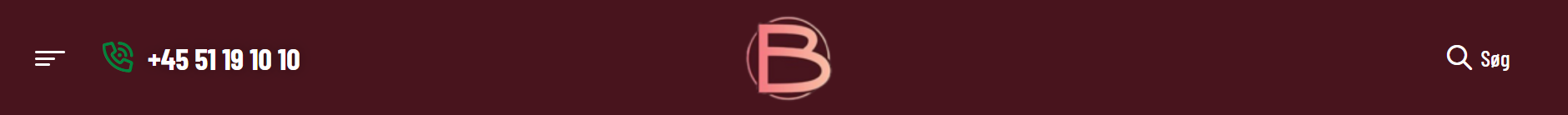 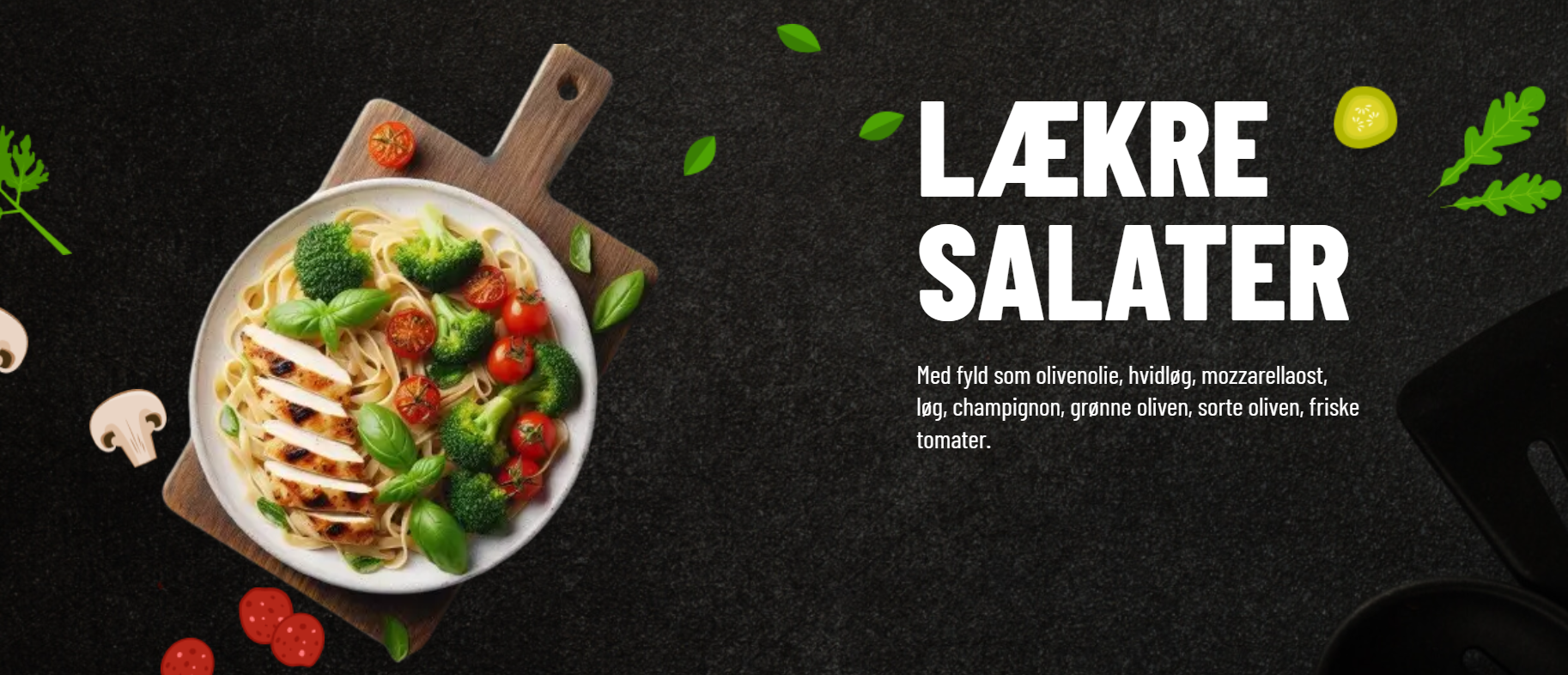 [Speaker Notes: https://brittas-no1.dk/]
Organisering
Teams – se Itslearning

Du skal bruge en google konto til at “signe up” på de fleste værktøjer.
Scandinavian Growth Creator
Vil du fortsætte med at eksperimentere og udveksle erfaringer med professionelle markedsføringsfolk. 

Så tilmeld dig de tre workshops:
Mandag d. 4.11. kl. 12.30-15.30
Mandag d. 11.11. kl. 12.30-15.30
Mandag d. 18.11. kl. 12.30-15.30

Foregår på VIA. 
Tilmeld til Flemming
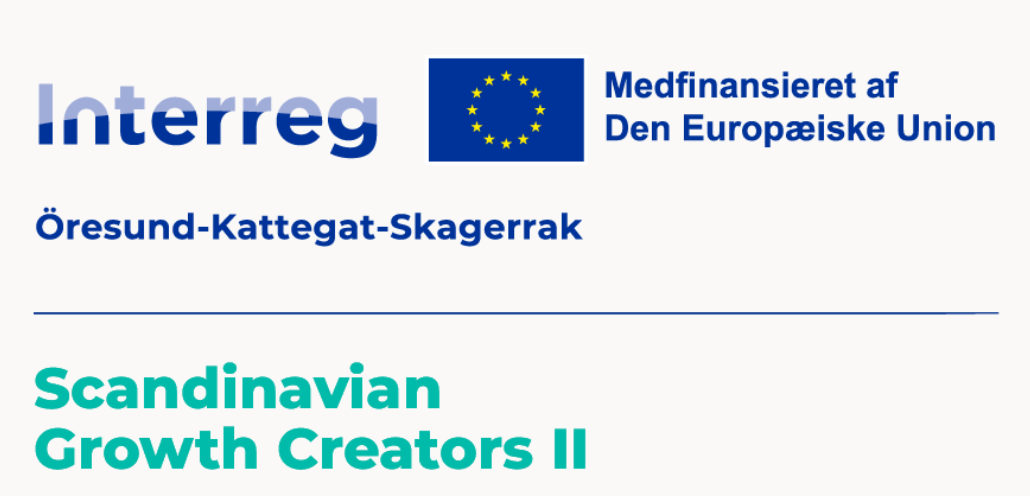 Oversigt over alle dage (klik for at gå til dagen)
Mandag d. 21.10.24
GENAI
LLM
TEKST
Mandag d. 21.10.24
Tema

AI, ML, DL, FM
Touring testen
Creative GenAI
AI i markedsføring
LLM, GenAI
Prompt engineering
Mandag d. 21.10.24
Program

09.10 AI i markedsføring (MC 9)
10.30 Camilla, AI i bureau
11.30 Opret profiler LLM
12.30 Prompt engineering
13.00 Portfolio intro
14.00 Forberede til tirsdag (Britta’s og ML)
14.20 Tak for i dag
Mandag d. 21.10.24
Intro:
Scandinavian Creative AI Summit
Welcome, Camilla:  
https://scaisu.com/video-feb-2024/#toggle-id-1  

Artikel: 
“I takt med at flere eksperimenterer med AI, vil vi se en ny generation af kreative, der ikke er bange for at lege med AI’s ‘fejl’ – eller måske snarere med de magiske muligheder, som teknologien giver.”
https://markedsforing.dk/artikler/debat/debat-nu-er-det-paa-tide-at-slippe-ai-loes/
Mandag d. 21.10.24
AI
Thomas Bolander, DTU (komdigital.dk):
1: https://youtu.be/d4_5dJoKqvM?si=05QuXIc1WAsa-Y3c 
2: https://youtu.be/adPqW5B2h0Y?si=QZ_FlXj5FQw-RtKb 

AI i markedsføringActive Campaign (email and automation software).
Personalization, Automation, Content creation with AI: https://youtu.be/8641jByDdRU?si=yRDg-jf95b1gyAuo
Mandag d. 21.10.24
Diskussion:

Hvordan tror du AI kommer til at påvirke markedsføring i fremtiden? Fx ift. kunderelation, kunderejse, opgaver, automatisering, kommunikation, kompetencer, kreativitet, beslutningstagning, etik mm.). 

Der er ikke et rigtig/forkert svar på dette spørgsmål - hvad tror du?
Mandag d. 21.10.24
Diskussion:

Gør AI dig mest bekymret eller mest optimistisk i forhold til din fremtid?

Hvorfor?
Mandag d. 21.10.24
Survey om AI kompetencer, relevans, motivation, forventninger…

https://forms.gle/cqqZXccmMZCZQMfv7
Mandag d. 21.10.24
10.30 Camilla, AI i bureau

MFØ, dimittend
Praktik & afsluttende projekt
Job i Adwise Media

Q&A
Mandag d. 21.10.24
Værktøjer

11.30 Opret adgang til:

LLM: Copilot, ChatGPT, Gemini, Claude, Perplexity, Grok, Mistral, LLaMA (ikke DK)…

Video: https://youtu.be/aK2eHULtEis?si=vnDo9-tGxn1sk148
Mandag d. 21.10.24
12.30 Prompt Engineering

Hvad er prompt engineering?
Hvordan prompter man bedst?

Brug LLM, Youtube…

Chat med artiklen: “At prompte…”.
Hvad er OpenAI’s vejledning, prompting som praksis eller proces, zero-shot, one-shot, few-shot, chain-of-thought, persona, bias, principal-agent…
Mandag d. 21.10.24
11.30 Portfolio

Intro:
Hvad er AI, ML, DL, GenAI, LLM
Hvorfor bruge AI i markedsføring? (fordele)
Hvordan bruges AI i markedsføring?
Hvad skal man være opmærksom på, når man bruger AI i markedsføring? (ulemper/lovgivning)
…
Mandag d. 21.10.24
Værktøjer

LLM: 
Copilot (Microsoft)
ChatGPT (OpenAI)
Gemini (Google)
Claude (Anthropic)
Perplexity (OpenAI) 
Grok (xAI)
Mistral
LLaMA (Meta, USA)
Ernie (Baidu, China)
…
Mandag d. 21.10.24
Ressourcer

Når kunstig intelligens får magt (video 1-7)
https://www.youtube.com/watch?v=BtR7fZTP7Bw&list=PL0wk2I2hJ7Dut_jnwpIHyCAP05npcAjIi&index=3 

AI, ML, DL, GenAI Explained (IBM):
https://youtu.be/qYNweeDHiyU?si=rSiR2rtM4R9UZ87p  

(ekstra) Google labs: https://www.cloudskillsboost.google/paths/118 
”Introduction to GenAI” & ”Introduction to LLM”

Copilot (Microsoft) https://copilot.cloud.microsoft/en-US/prompts 

ChatGPT (OpenAI)
ChatGPT 4o: https://www.youtube.com/watch?v=yFMVT3bcrJo 
ChatGPT 4o with canvas: https://www.youtube.com/watch?v=qAbH_fdeROE
ChatGPT o1: https://youtu.be/wOA_4NWA8j4?si=G2TcZYKiiPKBIz0O
Mandag d. 21.10.24
Opgaver

Custom instructions i ChatGPT: giv ChatGPT information om at du er ejer af “Britta’s no. 1” og ønsker at markedsføre din café… fortæl ChatGPT hvordan du gerne vil have dit output.

Forbered til i morgen.
Hvad er machine learning?
https://www.youtube.com/watch?v=YVJkNzVWcjc&list=PL0wk2I2hJ7DuR2jm65nbhBGCpvlfUR3W2
Tirsdag d. 22.10.24
MACHINE LEARNING
Onsdag d. 23.10.24
LOGO
WEBSITE
PERSONA
Torsdag d. 24.10.24
BILLEDER
ANIMATION
Fredag d. 25.10.24
VIDEO
Mandag d. 28.10.24
AVATAR/ STEMMEKLON/CHATBOT
Tirsdag d. 29.10.24
LYD/PODCAST/ANNONCE/ 
E-BOOK
Onsdag d. 30.10.24
SEO
Torsdag d. 31.10.24
PRÆSENTA-TION
Fredag d. 01.11.24
PORTFOLIO